REUNIÃO MENSAL
SECRETARIA DE ESTADO DE MEIO AMBIENTE, DESENVOLVIMENTO ECONÔMICO, PRODUÇÃO E AGRICULTURA FAMILIAR

Junho de 2017
MODELO DE GESTÃO
Mapa Estratégico
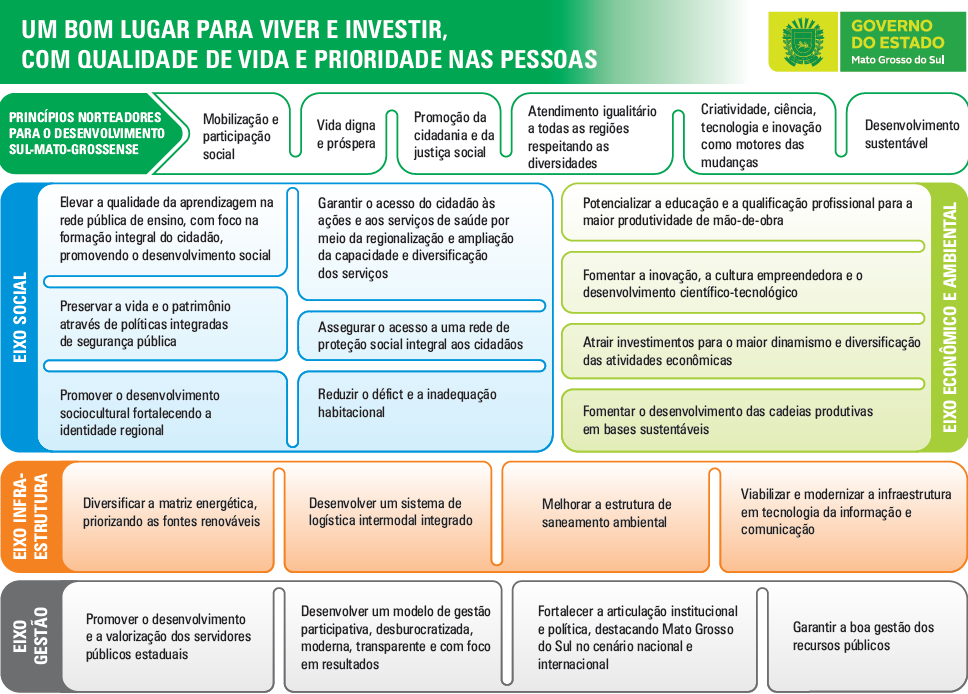 MODELO DE GESTÃO
Monitoramento
Nível Operacional
Nível 
Tático
Nível Estratégico
Atores
Reunião de Gestão Executiva
(bimestral)
Governador
Reunião mensal por Secretaria
Secretário
Rodada de feedback mensal
por iniciativa
Setorialista
Ponto Focal
Preenchimento contínuo 
no sistema
Gerente
FEEDBACK DA ÚLTIMA REUNIÃO
AGRAER e Banco do Brasil avaliam novas ações : http://www.semagro.ms.gov.br/agraer-e-banco-do-brasil-avaliam-novas-acoes-em-beneficio-da-agricultura-familiar-no-pronaf/

Maiores possibilidades de financiamentos aos agricultores familiares, a juros baixos

Ideia de criar o Pronaf Digital
FASES DA INICIATIVA DENTRO DO SISTEMA
EM OPERAÇÃO NO SISTEMA
(Equipe da iniciativa)
EM PREENCHIMENTO NO SISTEMA
(Gerente da iniciativa)
EM ANÁLISE
(SEGOV)
ENCERRAMENTO
(Equipe da iniciativa)
FASES DA INICIATIVA DENTRO DO SISTEMA
EM OPERAÇÃO NO SISTEMA
(Equipe da iniciativa)
EM PREENCHIMENTO NO SISTEMA
(Gerente da iniciativa)
EM ANÁLISE
(SEGOV)
ENCERRAMENTO
(Equipe da iniciativa)
PRINCIPAIS DIFICULDADES PARA CADASTRO NO SISTEMA
Sistema SE Suite instável

Disponibilidade da equipe SGE para auxílio

Dificuldade de coleta de informações por parte dos gerentes (financeiro, obras, tecnologia, etc)

Complexidade do preenchimento (principalmente projetos) no sistema, dado o tempo para reunião de feedback

Ponto de atenção: licenças temporárias para planejamento vão até final de julho
FASES DA INICIATIVA DENTRO DO SISTEMA
EM OPERAÇÃO NO SISTEMA
(Equipe da iniciativa)
EM PREENCHIMENTO NO SISTEMA
(Gerente da iniciativa)
EM ANÁLISE
(SEGOV)
ENCERRAMENTO
(Equipe da iniciativa)
Consolidar a implementação da REDESIM (Márcio do Valle)
Elaborar mapas de legendas preliminares de classificação dos solos de Zoneamento Agroecológico (ZAE) (Carlos Henrique Lopes)
Implantar estações meteorológicas (Carlos Henrique Lopes)
Implantar instrumentos de gestão de resíduos sólidos (Eliane Barros)
FASES DA INICIATIVA DENTRO DO SISTEMA
EM OPERAÇÃO NO SISTEMA
(Equipe da iniciativa)
EM PREENCHIMENTO NO SISTEMA
(Gerente da iniciativa)
EM ANÁLISE
(SEGOV)
ENCERRAMENTO
(Equipe da iniciativa)
Incrementar o número de indústrias aderidas ao SISBI-POA (Cristiane Petrucci)
Modernizar e ampliar o portfólio dos serviços digitais (Roberto Bueno)
Modernizar os processos produtivos dos agricultores familiares (Jovelina Maria)
Ampliar o acesso do produtor de agricultura familiar a mercados (Gisele Farias)
FASES DA INICIATIVA DENTRO DO SISTEMA
EM OPERAÇÃO NO SISTEMA
(Equipe da iniciativa)
EM PREENCHIMENTO NO SISTEMA
(Gerente da iniciativa)
EM ANÁLISE
(SEGOV)
ENCERRAMENTO
(Equipe da iniciativa)
Atrair investimentos(Eli Sandra)
Captar propostas de investimento com recursos do FCO (Eli Sandra)
FASES DA INICIATIVA DENTRO DO SISTEMA
EM OPERAÇÃO NO SISTEMA
(Equipe da iniciativa)
EM PREENCHIMENTO NO SISTEMA
(Gerente da iniciativa)
EM ANÁLISE
(SEGOV)
ENCERRAMENTO
(Equipe da iniciativa)
Ampliar a assistência técnica para a agricultura familiar – PROACIN E TERRA BOA (Araquem Midon)
Elaborar projeto executivo e avaliar o modelo de negócio de fibra ótica em todo MS – Estado Digital (Valdecir)
Implantar Laboratório de Verificação de Medidores de Umidade de Grãos (João Carneiro)
Utilizar recurso do FAI em projetos de infraestrutura para competitividade da indústria (Fernanda)
Aprimorar a infraestrutura do CAR/MS (Marcelo Freitas)
Iniciativas em operação 	dentro do sistema
AGE
INICIATIVA Apoiar eventos
ENTREGA: 20 eventos geradores de fluxo turístico, ciência e tecnologia e agronegócios, apoiados financeiramente e/ou institucionalmente
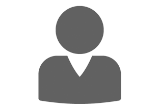 Gerente: Amanda Irie
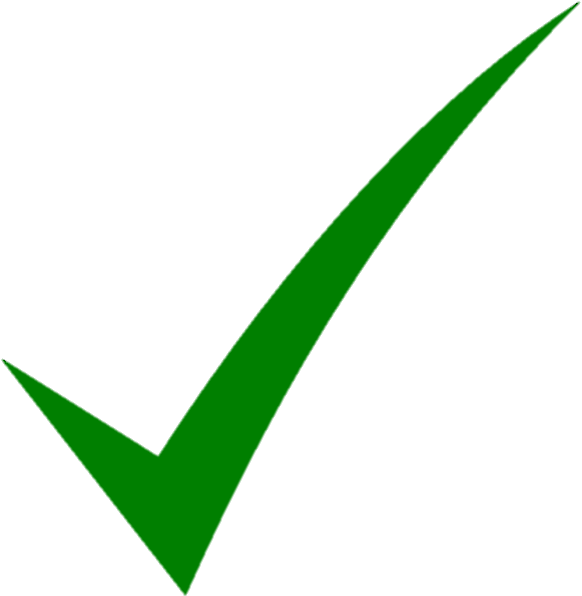 DESTAQUES:

14 eventos relevantes ocorridos em maio e junho.
Exemplos:
Brazil Investment
Encontro técnico do leite
SUMAPRO
INICIATIVA Aumentar o número de abates do Precoce MS (PROAPE)
ENTREGA: Abater 80 mil cabeças
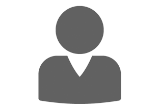 Gerente: Marivaldo Miranda
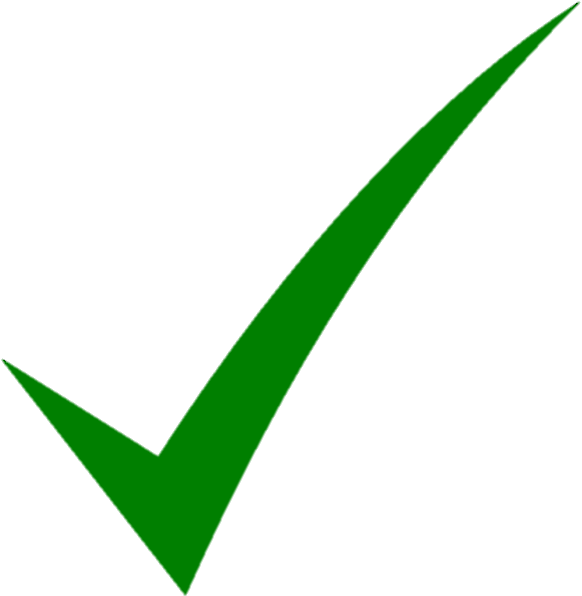 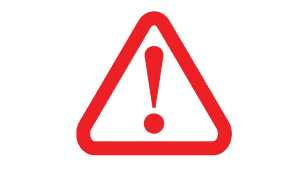 PONTOS DE ATENÇÃO:
DESTAQUES:

37.838 cabeças abatidas
INICIATIVA Recuperar áreas degradadas no âmbito das deliberações do conselho do FCO
ENTREGA: 50.000 hectares recuperados (dos quais 20.000 transformados em áreas para pecuária ou agricultura)
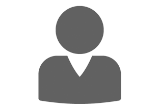 Gerente: Altamiro
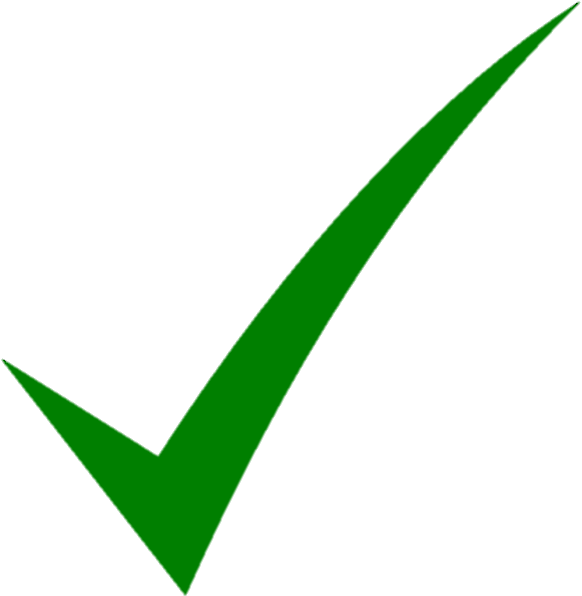 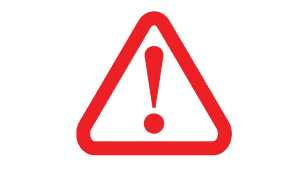 PONTOS DE ATENÇÃO:

Conseguir as informações de hectares financiados com o Banco do Brasil, após a mudança das regras do FCO.
DESTAQUES:

Total de área financiada: 39.234 ha (até junho)

Pecuária: 19.234 ha

Agricultura: 20.000 ha
FUNDECT
INICIATIVA Executar termos de cooperação técnica para o fomento de ciência e tecnologia no estado do MS
ENTREGA: Termos de cooperação assinados com Alemanha e Austrália
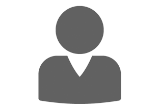 Gerente: Diogo Rondon
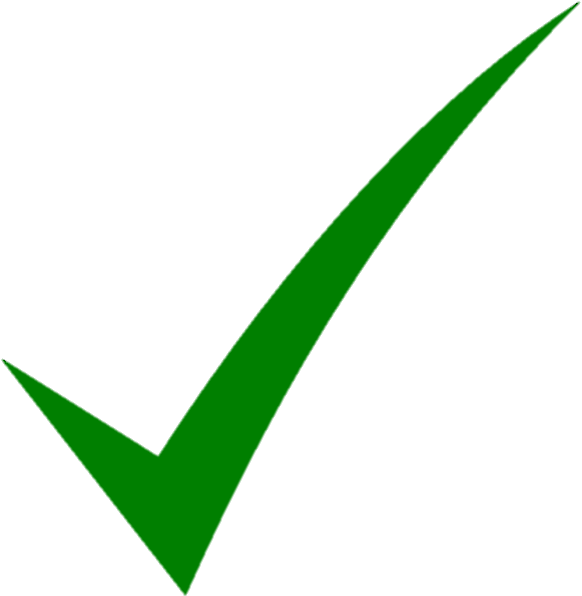 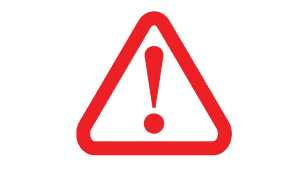 DESTAQUES:
PONTOS DE ATENÇÃO:

Alteração do cronograma por conta da mudança na presidência da FUNDECT
FUNDTUR
INICIATIVA Fomentar a profissionalização da gestão municipal
ENTREGA: Curso de aperfeiçoamento dos gestores públicos municipais de turismo
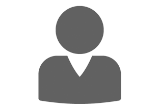 Gerente: Geancarlo Merichi
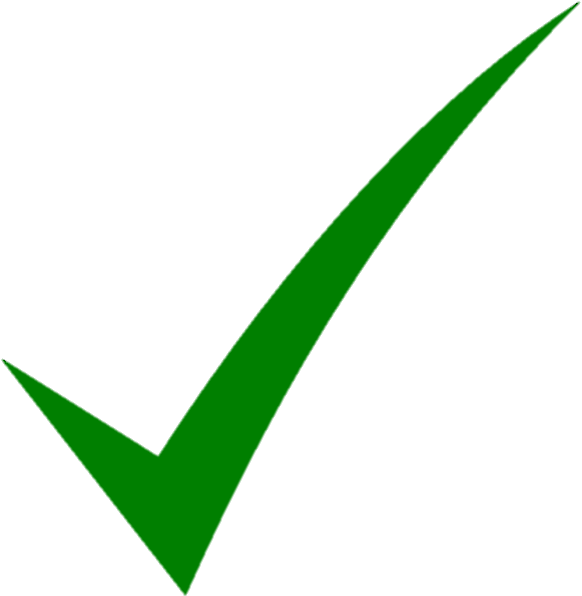 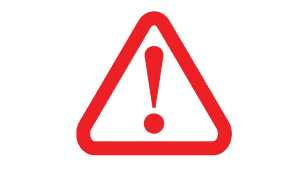 DESTAQUES:

As informações sobre os gestores municipais foram coletadas e encaminhadas a UEMS para elaboração das propostas de curso
Foi solicitado alguns ajustes a UEMS, prazo para próxima semana
PONTOS DE ATENÇÃO:
INICIATIVA Reclassificar os municípios turísticos de MS através do programa on line de classificação dos municípios
ENTREGA: 25 municípios classificados
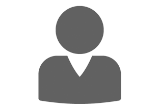 Gerente: Geancarlo Merichi
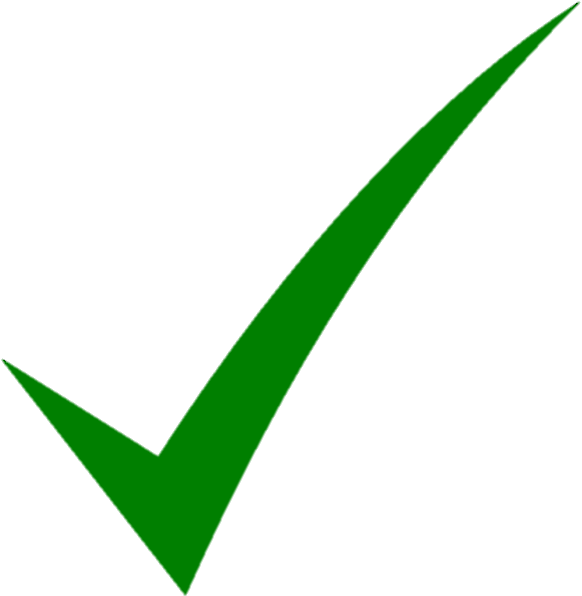 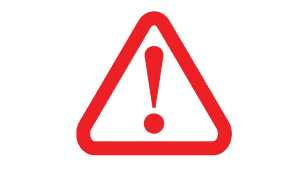 DESTAQUES:
PONTOS DE ATENÇÃO:

Solicitado a SGI a atualização do sistema

Reunião dia 28 de junho: FUNDTUR <> SGI
INICIATIVA Promover e apoiar a comercialização dos destinos turísticos de Mato Grosso do Sul
ENTREGA: Três ações promocionais (road show, work shop e famtour/press trip) realizadas; Participação em três eventos promocionais de segmentos específicos
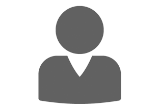 Gerente: Geancarlo Merichi
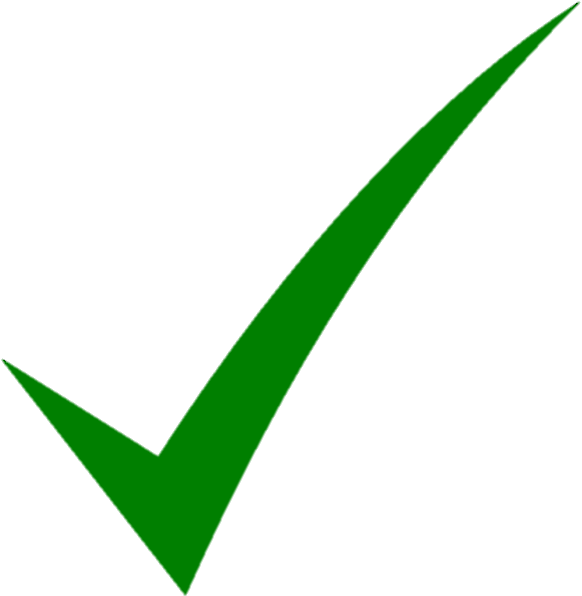 DESTAQUES:

Participação no evento Avistar
Participação no evento EBS

Organização do Road Show em andamento (municípios definidos São José do Rio Preto, Bauru e Campinas)
IMASUL
INICIATIVA Aprimorar estrutura física do Parque das Nações Indígenas
ENTREGA: Quiosques, portarias, banheiros e gradil reformados
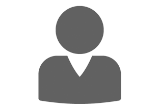 Gerente: Thais Barbosa Azambuja Caramori
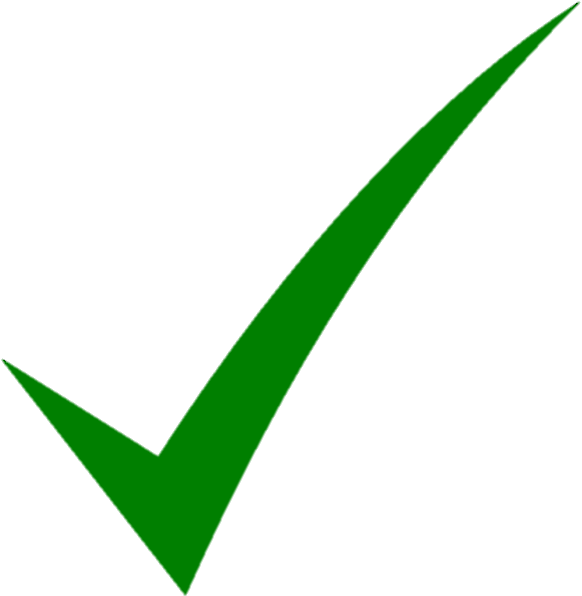 DESTAQUES:

Projeto arquitetônico das obras aprovado

Setor financeiro do IMASUL está providenciando destaque orçamentário à AGESUL para licitação
INICIATIVA Consolidar o portal de informações do Projeto do SIG corporativo (SIG/MS)
ENTREGA: Lançamento do Portal PIN/MS
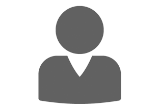 Gerente: Thais Barbosa Azambuja Caramori
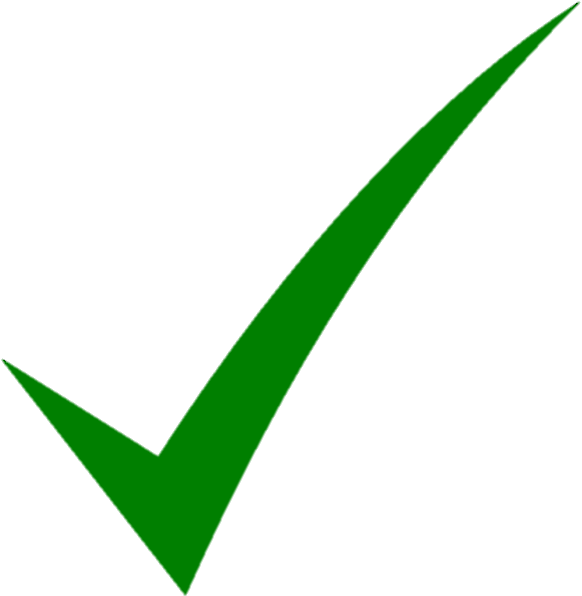 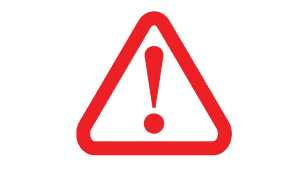 DESTAQUES:

Reunião de mobilização dos stakeholders (Agraer, SGI, Auditoria, Iagro, Polícia Civil)
PONTOS DE ATENÇÃO:

Depende da nomeação e capacitação de 2 técnicos da SGI para operar o software ArcGis
INICIATIVA Modernizar o atendimento no Centro de Reabilitação de Animais Silvestres (CRAS)
ENTREGA: Construção da clínica do CRAS e adequação dos demais recintos
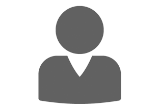 Gerente: Thais Barbosa Azambuja Caramori
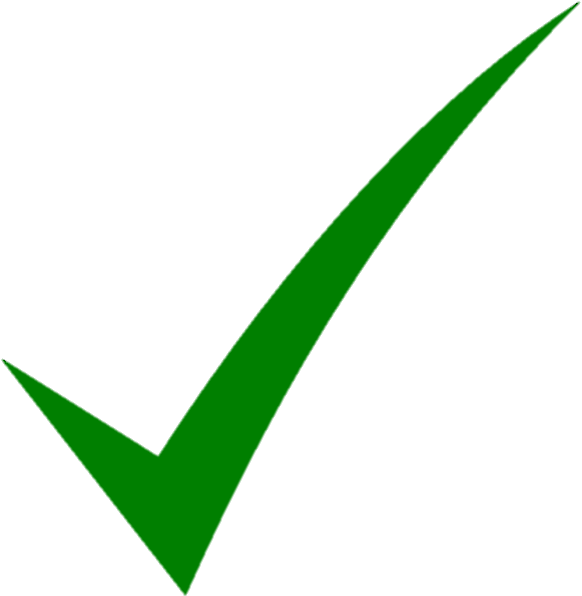 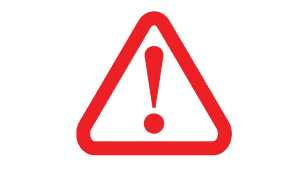 DESTAQUES:

Projeto arquitetônico em finalização.

Previsão de licitação em Out/2017
PONTOS DE ATENÇÃO:

Projeto arquitetônico em finalização

Regularização do terreno para início da obra (município)
INICIATIVA Implementar novos procedimentos e otimização do processo de licenciamento ambiental
ENTREGA: acompanhamento das licenças via internet
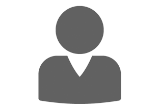 Gerente: André Borges de Araújo
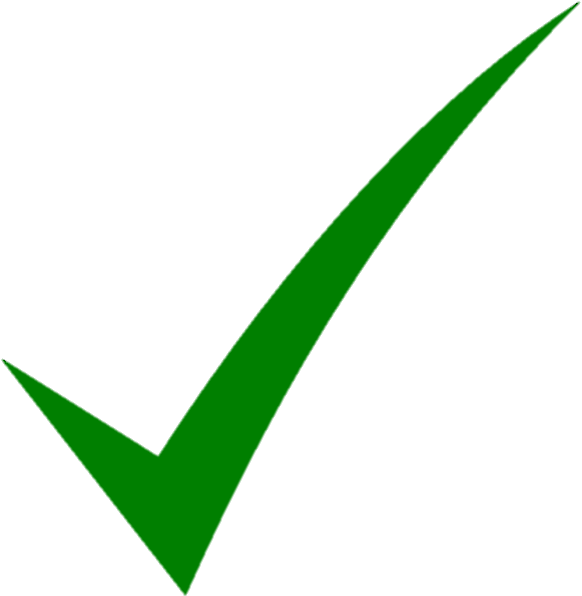 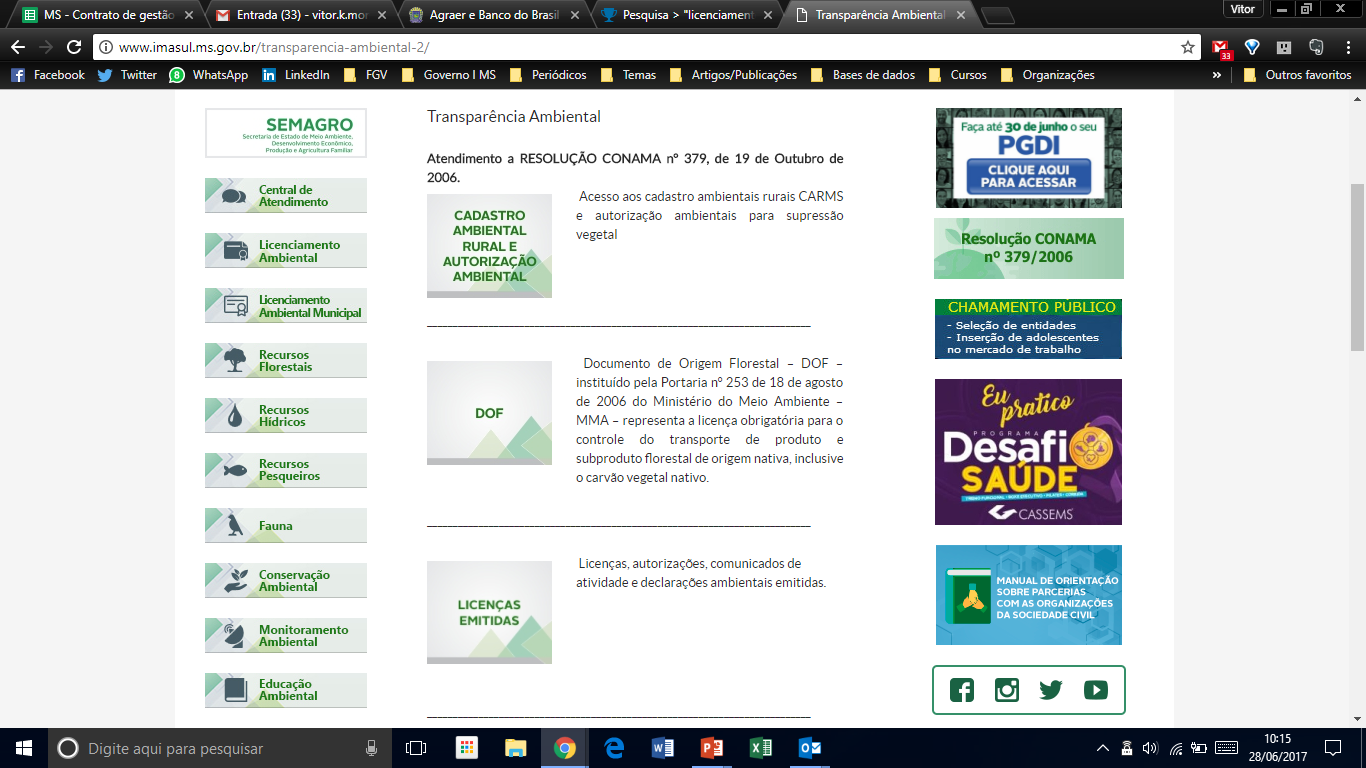 DESTAQUES:

Atualização do Manual de Licenciamento Ambiental conforme cronograma

 Portal de Transparência Ambiental lançado

Em conversas com outras UFs para definição de visitas
OUTRAS INICIATIVAS EM OPERAÇÃO NO 
SE SUITE
FUNDTUR

Captar recursos para a infraestrutura turística (Geancarlo Merighi)
Fortalecer a gestão descentralizada do turismo no Mato Grosso do Sul (Geancarlo Merighi)
Viabilizar a realização de evento de repercussão nacional (Geancarlo Merighi)
Viabilizar investimentos para a melhoria das instalações do Centro de Convenções Rubens Gil de Camillo (Geancarlo Merighi)
OUTRAS INICIATIVAS EM OPERAÇÃO NO 
SE SUITE
     AGRAER
Gerar, adaptar e transferir tecnologias de produção (Araquem Midon)

      IMASUL
Formular ações para recuperação da sub-bacia do rio Taquari (Osvaldo R. dos Santos)
Normatizar os procedimentos para a Compensação de Reserva Legal em Unidades de Conservação (Thais Barbosa)

      SUCTUR
Atrair recursos através de cooperação técnica internacional (Luciano Rodrigues)
Obrigado
ENCAMINHAMENTOS
Serão retomados na próxima reunião